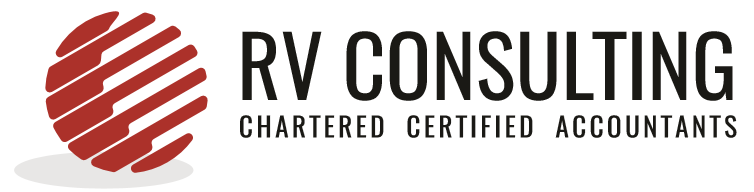 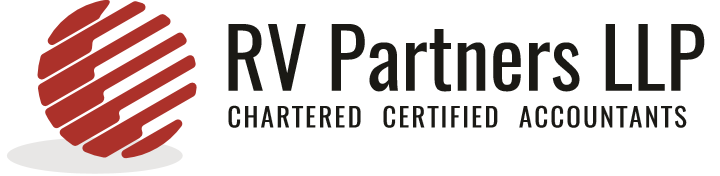 “Behind every success business there is a great accountant”
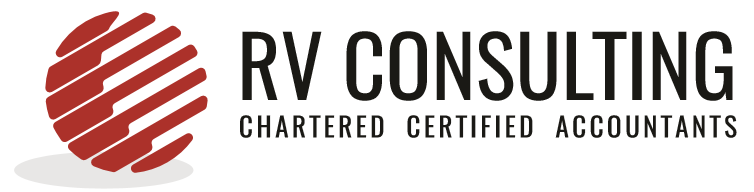 Mauritius
Mauritius is an island of 1,969 square kilometres, situated almost in the centre of the Indian Ocean at around 2,000 kilometres off the south east coast of Africa
As a member of SADC and COMESA, Mauritius aims to consolidate its positioning as the gateway to Africa, by leveraging on its proximity and connectivity to the continent.
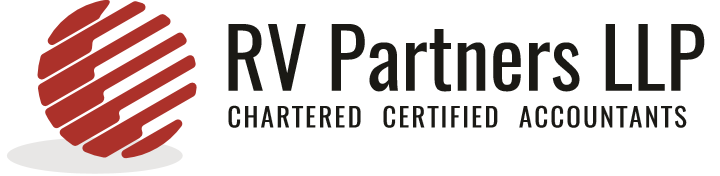 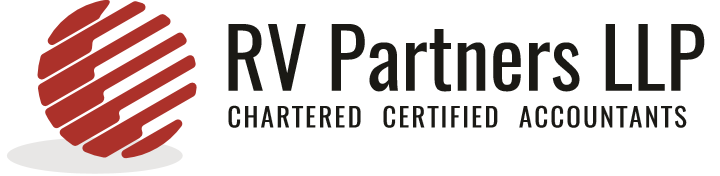 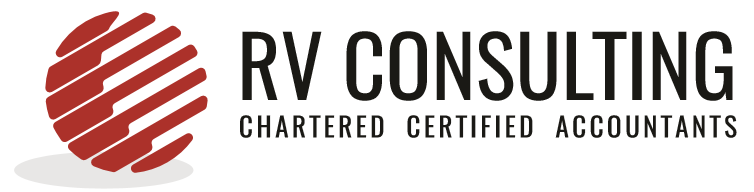 About Us
RV Consulting is a firm of Chartered Certified Accountants and business consultants  providing bookkeeping, accounting, taxation, and advisory services to businesses.
    RV Partners LLP is the first LLP in Mauritius, licensed by the Financial Reporting Council to provide auditing services.
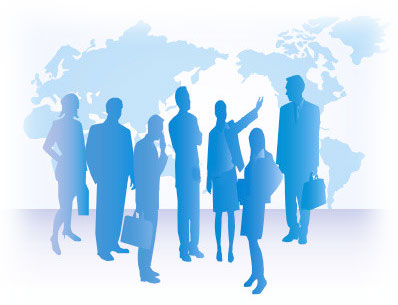 Our mission is to partner with our clients and providing them with the high level of counsel and services they deserve. We invest a great deal of time and energy to help unlock their hidden potential and insure their success.
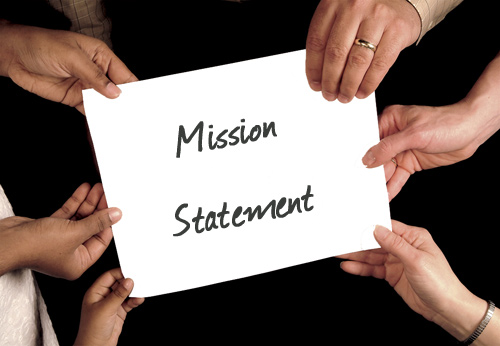 To be a globally recognized accounting and consulting firm, providing best quality services to organizations and be a partner in their success.
VISION STATEMENT
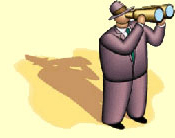 PROFESSIONALISM|COMMITMENT|TRUSTWORTHINESS|        CONFIDENTIALITY|RESPONSIVE
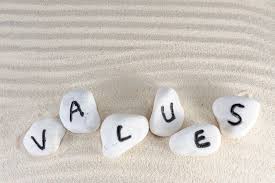 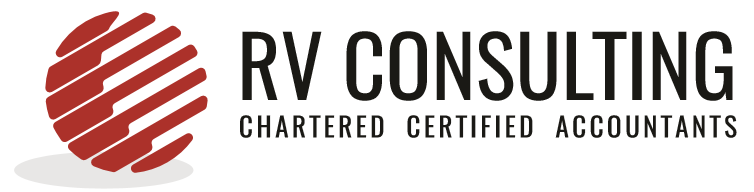 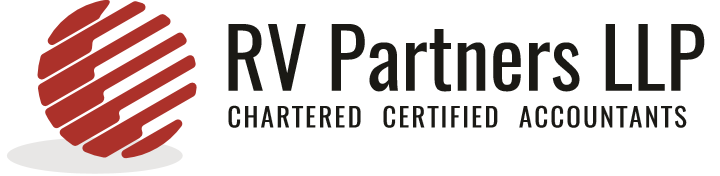 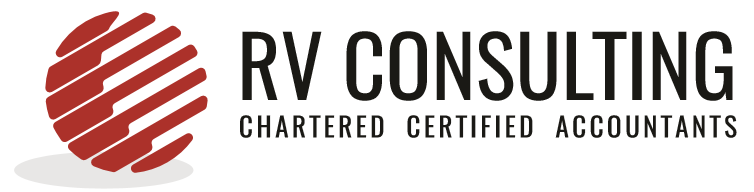 EXECUTIVE TEAM
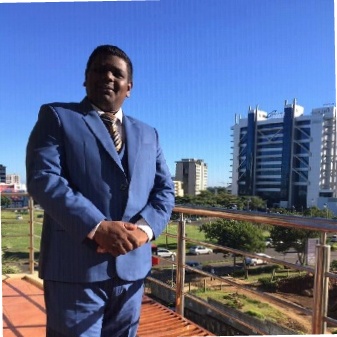 Mr. Vicky Ramdane FCCA  (Managing Partner)
     He is a fellow member of the ACCA, a member of MIPA and a licensed auditor. He is a finance professional with more than 12 years working experience in accounting, auditing and taxation.
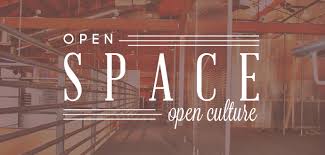 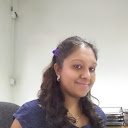 Mrs. Jemma Ramdane FCCA  (Executive Director)
     She is a fellow member of the ACCA and a member of MIPA. She is a finance professional with more than 9 years working experience in accounting, auditing and taxation.
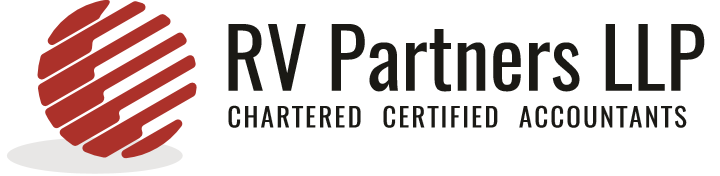 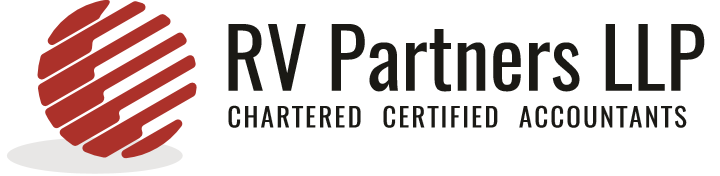 OTHER TEAM MEMBERS
Vicky Ramdane (Audit Partner)
Jemma Ramdane (ED -Client Accounting)
RV TEAMS
Ashini Gajadhur (Senior Auditor)
Vandana Palaram (Administrative Officer)
Zaynab Noorkhan (Accountant)
Jean Roland Bichard (Restructuring)
External Consultants
Ajay (External Consultant)
Kader Mungly
(Tax matters)
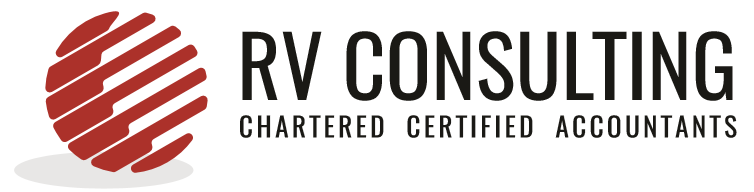 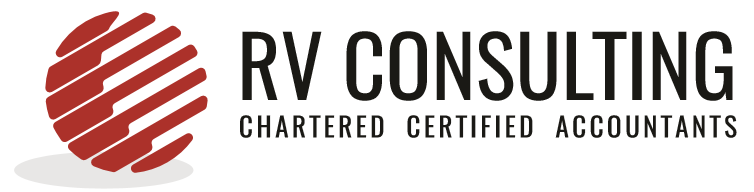 OUR PROFESSIONAL SERVICES
YOUR ONE STOP SHOP FOR ALL PROFESSIONAL SERVICES
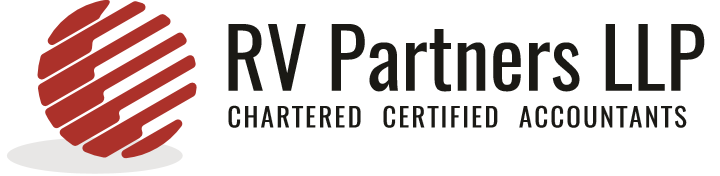 BOOKKEEPING, ACCOUNTING & TAXATION SERVICES
BOOKKEEPING
FINANCIAL & MANGEMENT ACCOUNTING
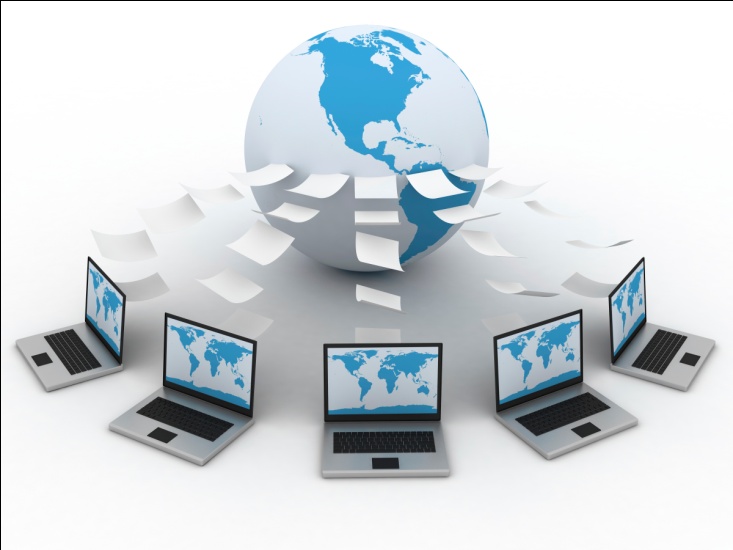 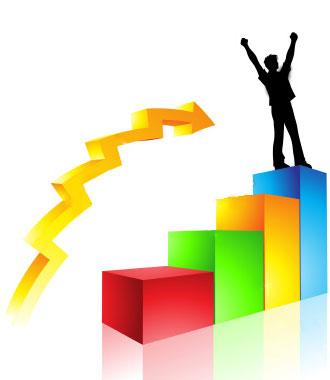 TAX MATTERS
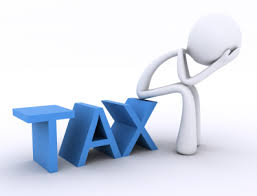 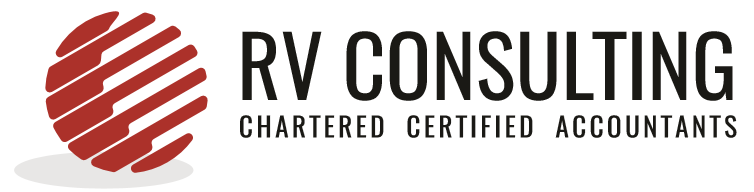 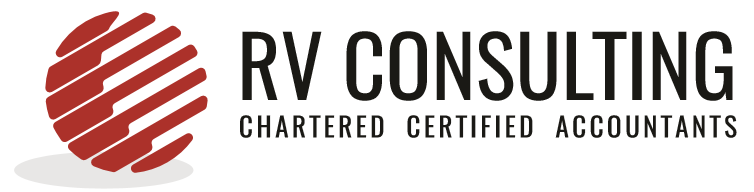 CONSULTING & ADVISORY SERVICES
RV Consulting provides its consulting & advisory services in following four areas
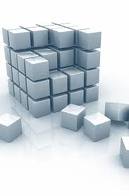 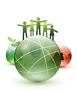 Organizational Restructuring
Training & Coaching
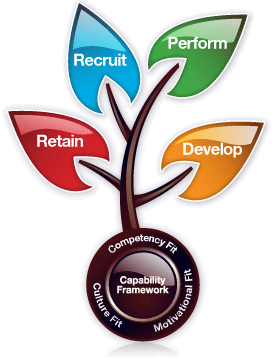 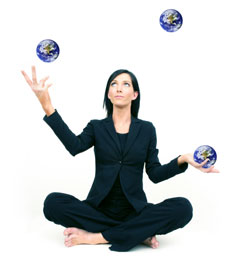 Talent Management
Performance Management
AUDITING SERVICES
OUR AUDIT MODEL
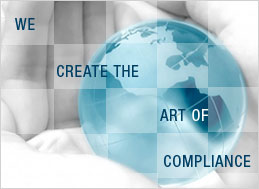 STATUTORY COMPLIANCE
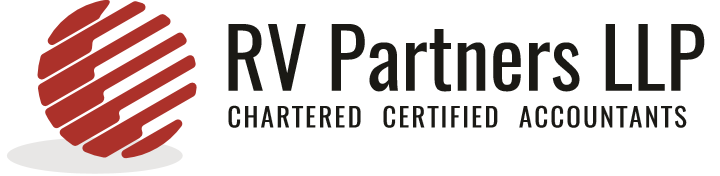 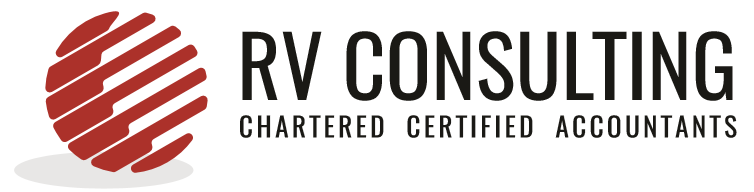 ABOUT MAURITIUS TAX SYSTEM
Tax Residency
A company is considered to be tax resident in Mauritius if it is incorporated in Mauritius or its central management and control is exercised in Mauritius.

Type 2 Global Business Companies (GBC2) are not considered to be tax residents of Mauritius for double tax treaty purposes.

Taxable Basis
Mauritius tax resident companies are taxed on their worldwide income.
Non-Mauritius tax resident companies are taxed on income generated in the Mauritius.
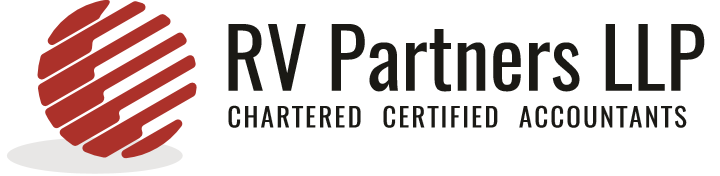 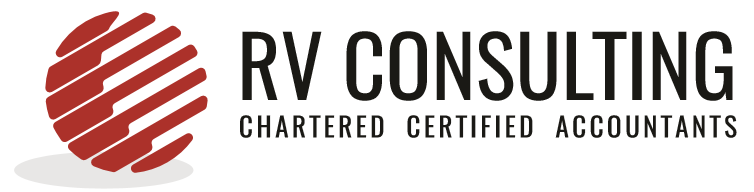 ABOUT MAURITIUS TAX SYSTEM
Taxable Period
The taxable period for a company in Mauritius is its accounting year or the calendar year.

Tax Returns
Every company needs to submit an annual tax return within 6 months from the end of the tax year.


Tax Assessments
The Tax Authorities may issue a tax assessment within 6 years from the end of the year in which the tax return is submitted or they can do a tax assessment for 4 years on Vat and 3 years in Corporate tax.
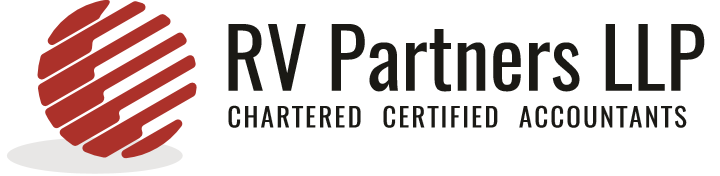 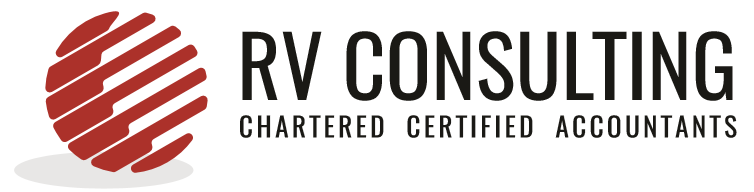 ABOUT MAURITIUS TAX SYSTEM
Corporation Tax
Corporation tax is levied at the rate of 15%.

Global Business Category 1 (GBC1) companies are entitled to a foreign tax credit equivalent to the higher of 80% of the Mauritius tax chargeable or the actual tax suffered abroad in respect of the foreign-source income. This makes the effective tax rate equal to 3%.

Global Business Category 2 (GBC2) companies are tax exempt in Mauritius
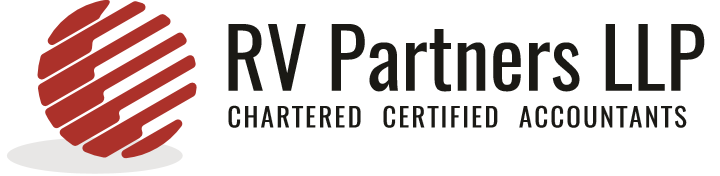 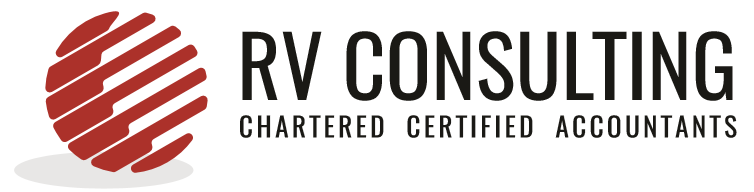 ABOUT MAURITIUS TAX SYSTEM
Dividends from Foreign Investments
Dividend income of a GBC1 company from foreign investments is taxable at the effective rate of 3%.
Dividend income of other companies from foreign investments is taxable at 15%, but credit for underlying tax and foreign withholding tax is generally available.

Dividends from Local Investments
Dividend income from local investments is not subject to tax in Mauritius.

Withholding Tax on Dividends
Mauritius does not impose any withholding tax on dividend payments made to local companies or foreign companies.
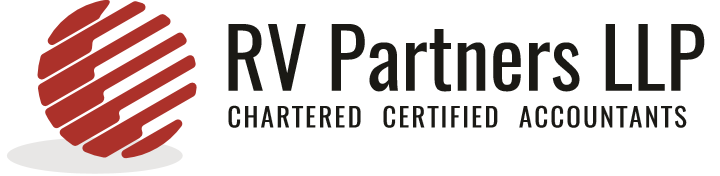 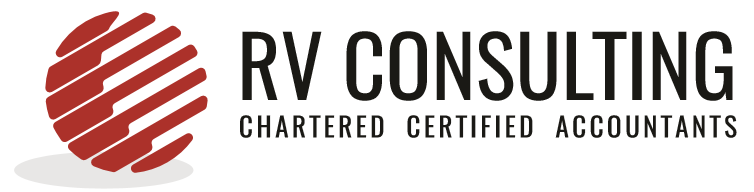 ABOUT MAURITIUS TAX SYSTEM
Interest Income
Interest income from abroad of a GBC1 company is taxable at the effective rate of 3%.
Interest income of other company types is taxable at 15%.

Interest Expense Deductibility
Interest expense is generally tax-deductible as a business expense if incurred wholly and exclusively for the purposes of the trade.

Withholding Tax on Interest
Interest payments by a Mauritius company to foreign recipients is subject to a withholding tax of 15%. Interest payments by a GBC1 company to foreign recipients is not subject to withholding tax.
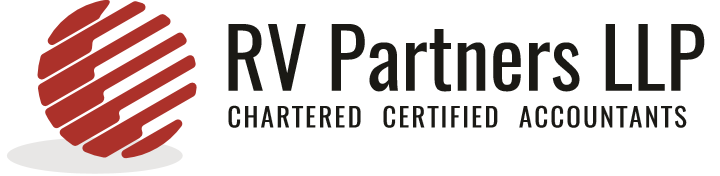 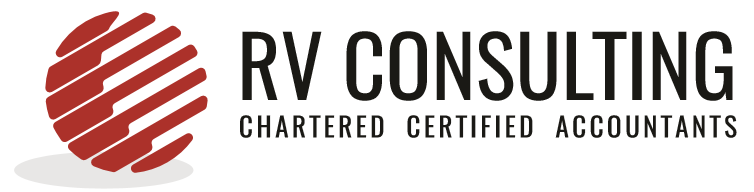 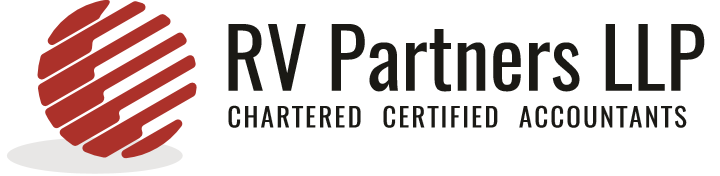 ABOUT MAURITIUS TAX SYSTEM
Ordinary Tax Losses
Ordinary tax losses can be carried forward for 5 years, provided that there is no ownership change of more than 50% between the loss-making year and the year of claim. 

Group Relief
Group relief is not available in Mauritius.

Disposal of Shares by Foreign Shareholder
The profit on disposal of a Mauritian company by its foreign individual shareholder is exempt from tax in Mauritius.

Capital Gains
No tax is imposed on capital gains except on transactions in land and immovable property. The sale of shares in companies held for more than 6 months is taxed as ordinary income under corporation tax.

Capital Losses
Capital losses are not allowed since capital gains are not tax-deductible.
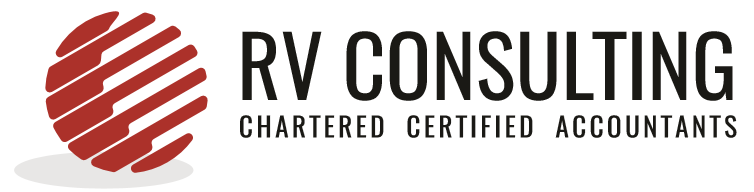 ABOUT MAURITIUS TAX SYSTEM
VAT Taxable Transactions
VAT is levied on the supply of goods and services in Mauritius.

VAT Standard Rate
The standard rate of VAT is 15%.

VAT Exempt Transactions
Certain banking services, rice, bread, butter, medical services, hospital services, dental services and sales or transfers of immovable property are exempt from VAT in Mauritius.

VAT Registration Threshold
The registration threshold for VAT purposes in Mauritius is MUR 6 million.

VAT Filing & Payment
Filing of VAT returns and the payment of VAT liability is made every 1 or 4 months.
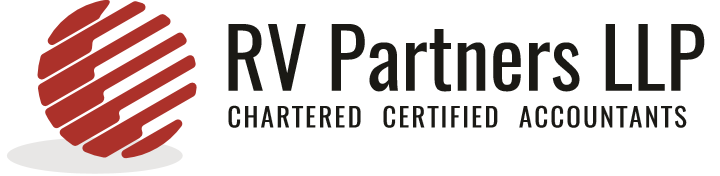 [Speaker Notes: https://www.world.tax/countries/mauritius/mauritius-tax-system.php]
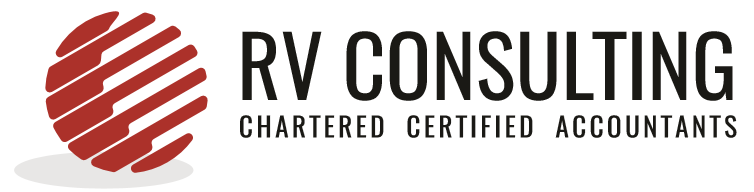 REASONS TO INVEST IN MAURITIUS
Attractive tax systems
Political and Social Stability / Excellent Living Environment
Availability of Qualified Workforce 
Convenient Economic Conditions for Investors
No exchange control
Offshore Asset Protection, Double taxation treaties and OECD White Listed Jurisdiction
Convenient Time-Zone
Foreign Trade Zones / Free Ports
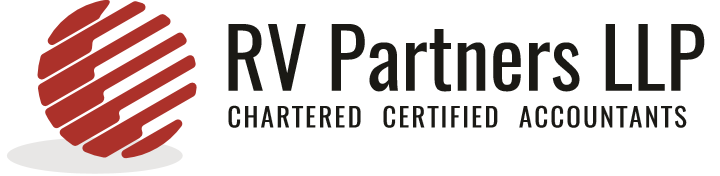 [Speaker Notes: https://www.world.tax/countries/mauritius/mauritius-tax-system.php]
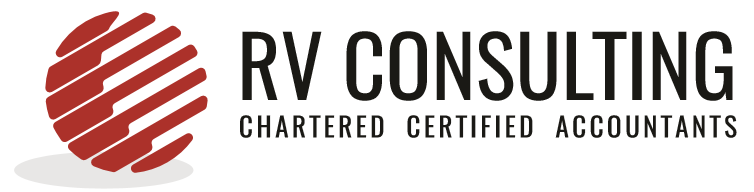 Sectors having significant growth potential
Information & communication technology
Manufacturing and light processing
Textiles & fashion
Logistics & distribution, including petroleum storage
Aviation industry
Seafood & marine industry
Land-based oceanic industry
Hospitality & property developments
Creative & film industries
Financial services
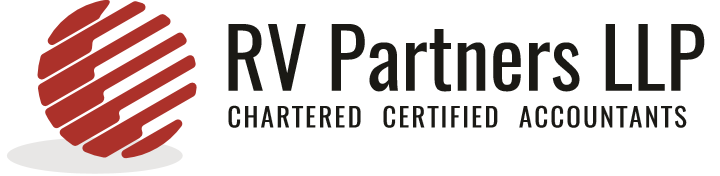 [Speaker Notes: https://www.world.tax/countries/mauritius/mauritius-tax-system.php]
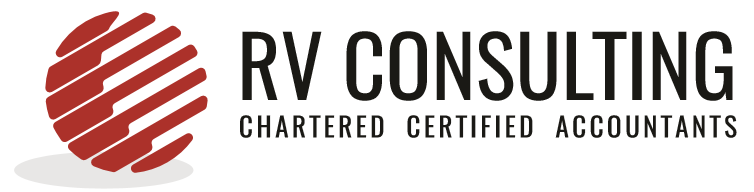 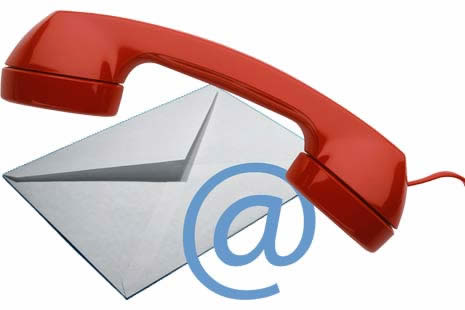 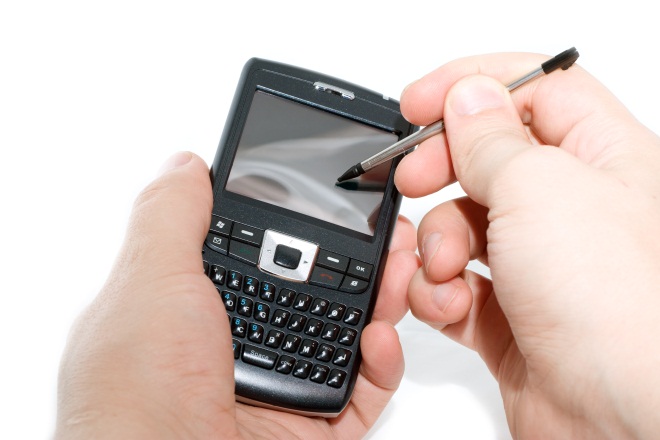 Contact Us
FOR MORE DETAILS VISIT
Website- www.rvconsultingltd.com
OR EMAIL US AT
admin@rvconsultingltd.com
OR CALL
Mauritius       
 (+230)5894-5207
 (+230)5758-5497

Office hours: Monday to Friday
                         9.00 to 17.00 (GMT +4)
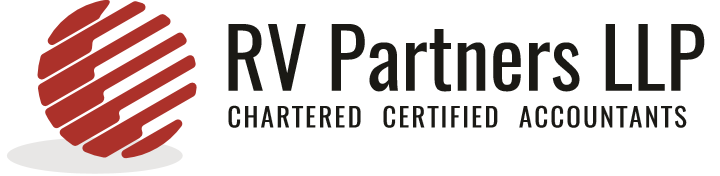 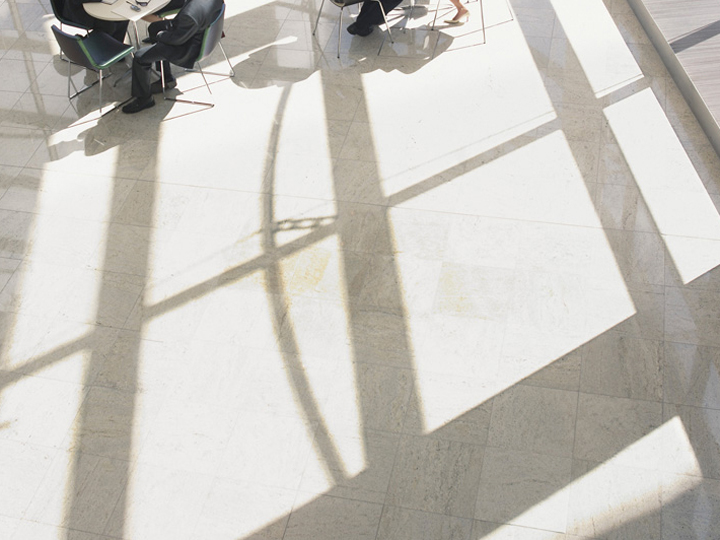 THANK YOU
For your precious time and your attention.
Have a nice day!
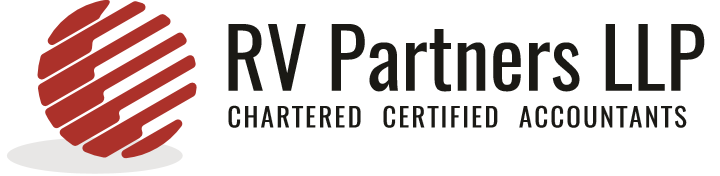 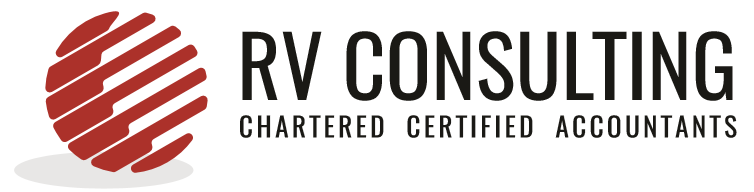